Psychologie ve sportuÚvodMgr. Veronika Kavková
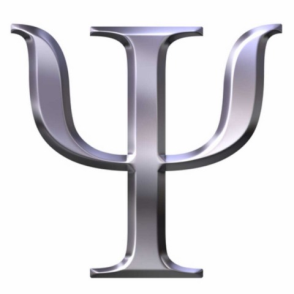 Definice Psychologie
Psyché = duše      Logia = věda

Psychologie je vědou patřící mezi vědu společenskou, ale i přírodní.

Zabývá se studiem lidského chování a prožívání.
Definice Psychologie sportu
specializovaná psychologická vědní disciplína 

mezioborová vědní disciplína (součástí psychologických věd a věd o tělesné kultuře) 

Obor aplikované psychologie, který se zabývá tréninkem, výkonností sportovce, osobností sportovce apod.
Součásti psychologie sportu
sportovní personologie – věda o osobnosti sportovce

psychologie koučování – zabývá se řízením sportovce v soutěžích 

psychologie zdraví 

psychometrie – měření v psychologii  

psychomotorika – vztah mezi psychikou a pohybem
Organizace zaštiťující psychologii sportu
FEPSAC – Evropská asociace psychologů sportu 

APS – Asociace psychologů sportu  
Zaštiťuje činnost psychologů sportu v ČR
Historický vývoj PS
Základy ve filozofii a pedagogice 

Velmi mladá disciplína 

1928 – vědecký kongres u OH v Amsterodamu poprvé věnován i psychologické problematice sportu 

po II. světové válce – 2 směry:
Historický vývoj PS
východní  -  výkon je o morálce a vůli. Sportovec musel podat výkon za všech podmínek. 
	(Rudik, Zaciorskij, Vvygotskij)

západní  - v centru byla osobnost sportovce 
	(Eysenck, Vaněk)

1952 OH Helsinky - projevují se stavy přetrénovanosti, psychické únavy, sníženého zájmu, trénink nevede k výkonnosti, naopak se snižuje odolnost organismu 

Psychologie sportu uznána jako samostatná vědní disciplína 

Od 1973  vyučována na vysokých školách v ČR (především zásluhou Miroslava Vaňka)
Současné postavení PS
U nás

Ve světě
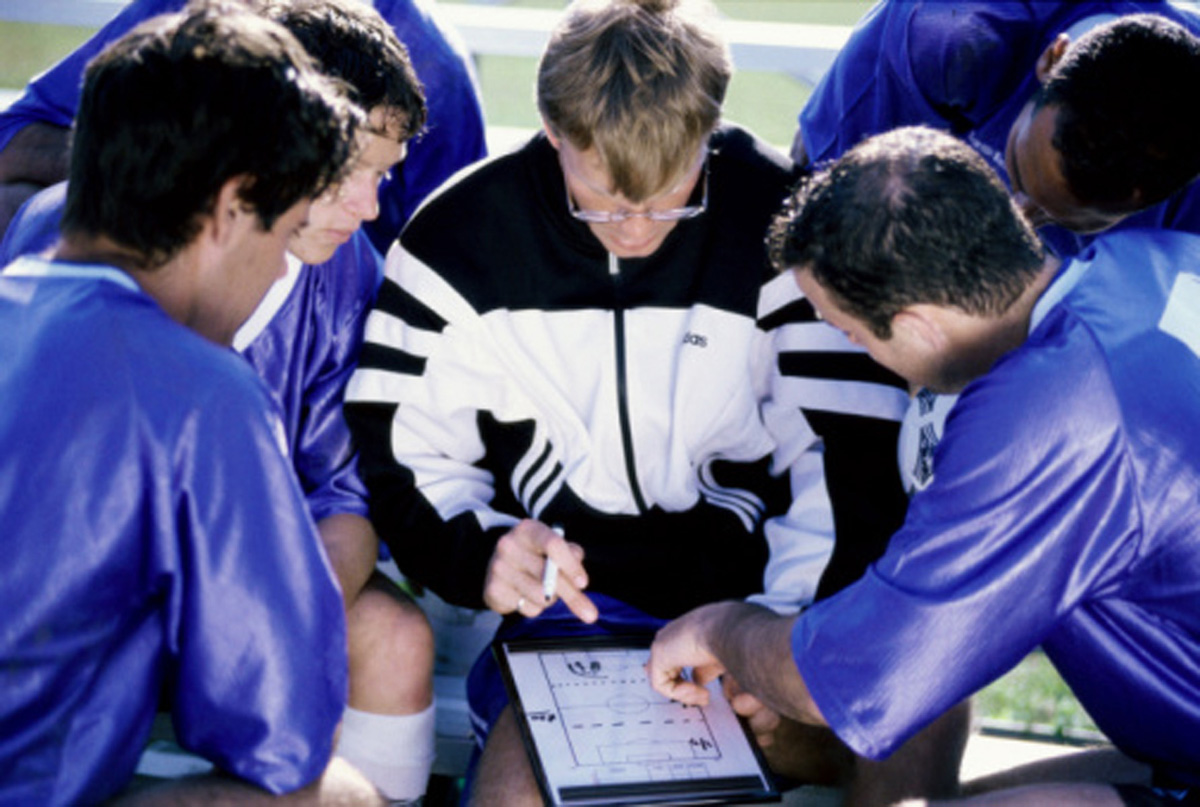 Typologie sportu
senzoricko – koncentrační sporty 
Sportovec musí maximálně zapojit smysly pro dosažení nejlepšího výkonu. 
šachy, golf, šipky, střelba, …


funkčně mobilizační sporty 
Sportovec musí napnout veškeré úsilí (svalové) pro dosažení nejlepšího výkonu, jedná se o opakování téhož pohybu (cyklické pohyby). 
cyklické sporty (plavání, chůze, běh, jízda na kole, veslování, …
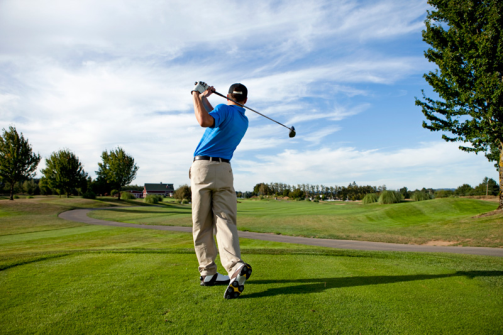 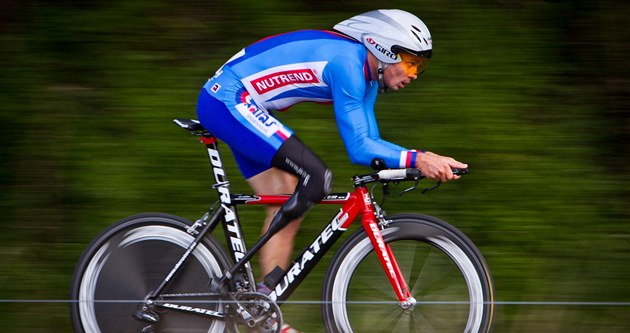 [Speaker Notes: přímé působení sportovní činnosti (sportovec) X nepřímé působení (zprostředkovaně – 
např. fanoušek, divák…)]
Typologie sportu
esteticko koordinační sporty 
Sporty, při kterých je nezbytný smysl pro rytmus, rovnováhu, orientaci v prostoru, vysokou úroveň flexibility a výbornou svalovou koordinaci. 
akrobatické skoky na lyžích, skoky do vody, gymnastika, krasobruslení, sportovní tanec, …
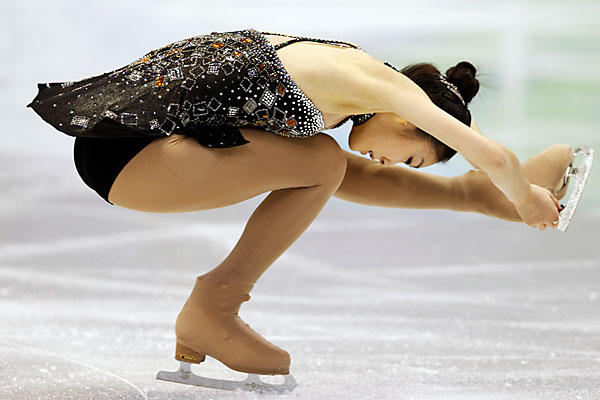 Typologie sportu
rizikové sporty 
Sportovec musí zvládnout obtížné překážky se značným rizikem zranění či smrti.
automobilismus, parašutismus, sportovní lezení, jachting, letectví, sjezdové lyžování, skoky na lyžích, …
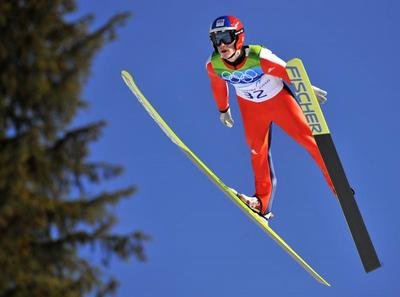 Typologie sportu
heuristicko – individuální sporty 
Jednotlivec musí vyvinout maximální úsilí a svými schopnostmi, dovednostmi a pomocí své techniky a taktiky překonává odpor soupeře buď v přímém kontaktu, nebo prostřednictvím náčiní. 
stolní tenis, judo, karate, box, šerm, badminton, …
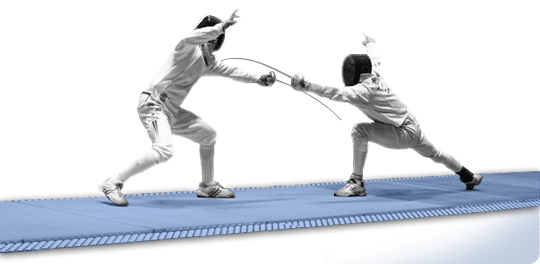 Typologie sportu
heuristicko – kolektivní sporty 
Skupina (tým) svými schopnostmi, dovednostmi, pomocí taktiky a techniky se snaží překonat další skupinu (tým). 
sportovní hry (volejbal, basketbal, pólo, …)
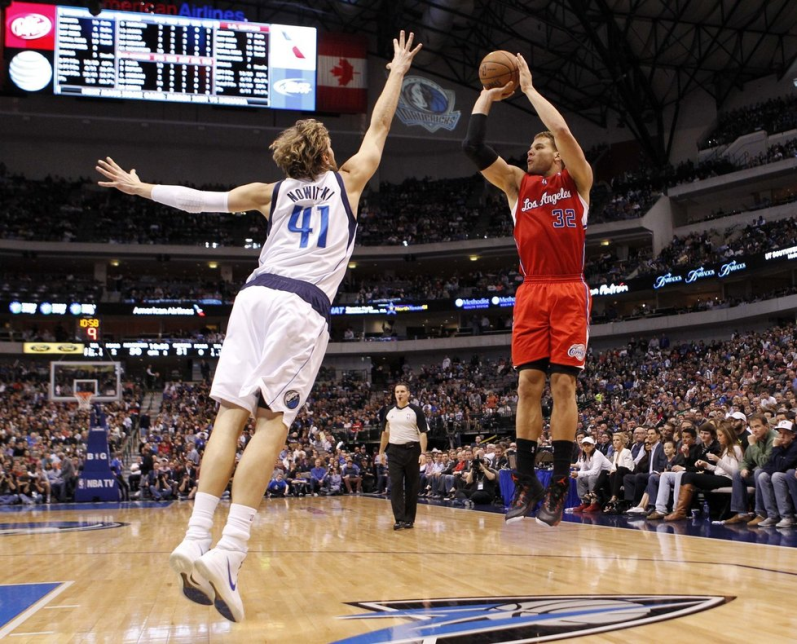